Catequistas a serviço da Palavra
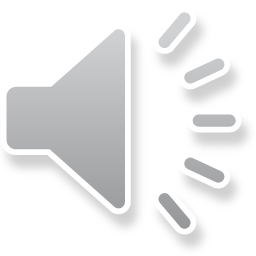 O nosso coração sente calorQuando Ele nos explica as Escrituras O nosso coração de amor se inflama Quando Ele para nós reparte o pão (Lc 24,32-35).
Catequese, catequese é o caminhoQue o discípulo conduz para a missãoCatequistas a serviço da PalavraConstruamos a Igreja em comunhão.
Se nós permanecermos na PalavraDiscípulos fiéis nos tornaremosAssim conheceremos a VerdadeE a luz do Evangelho espalharemos (cf. Jo 8,31-32).
Catequese, catequese é o caminhoQue o discípulo conduz para a missãoCatequistas a serviço da PalavraConstruamos a Igreja em comunhão.
É pela pregação que vem a féPortanto se calarmos não crerão (cf. Rm 10,14-17)Jesus conta conosco e nos enviaDesata-nos a língua e o coração.
Catequese, catequese é o caminhoQue o discípulo conduz para a missãoCatequistas a serviço da PalavraConstruamos a Igreja em comunhão.
Deixai venham a mim os pequeninos (Mc 10,14)Aos jovens e aos adultos anunciaiA todos convidai: “Venham e vejam” (Jo 1,39)                 Convosco eu estarei, ide e ensinai ( cf. Mt 28,20.
Catequese, catequese é o caminhoQue o discípulo conduz para a missãoCatequistas a serviço da PalavraConstruamos a Igreja em comunhão.